…И он путь свой отметит огнями…
Два столетия назад бродил по тёмному Парижу никому не известный юноша Антуан Лоран Лавуазье. Он только что отправил в Академию наук на конкурс свою первую работу – проект освещения ночного города – и ждал решения. На конверте был написан девиз. Словами этого девиза мне и хочется начать рассказ. Они – о Человеке: «И он путь свой отметит огнями»…
Во французском Пантеоне Мария Кюри – единственная женщина среди великих французов. Ее прах перезахоронили здесь в 1995 году по личному распоряжению президента страны Франсуа Миттерана. Но если бы существовал не только французский, а даже всемирный пантеон человечества, Мари все равно оставалась бы первой и неповторимой, как первые миллиграммы чистого радия, извлеченные ее руками из нескольких тонн радиоактивного варева.
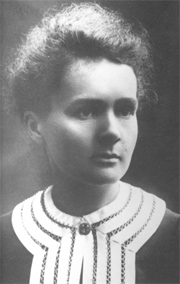 7.11. 1867 – 4.07.1934
В июне 1883 года Мария с золотой медалью окончила казенную гимназию
6 лет - работа гувернантки
Путь в Париж четвертым классом с деревянным чемоданом, складным стулом и матрацем.
«Сорбонна – конспект Вселенной»: библиотека, опыты в лаборатории, книги и голодные обмороки
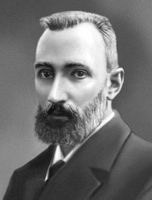 Пьер Кюри
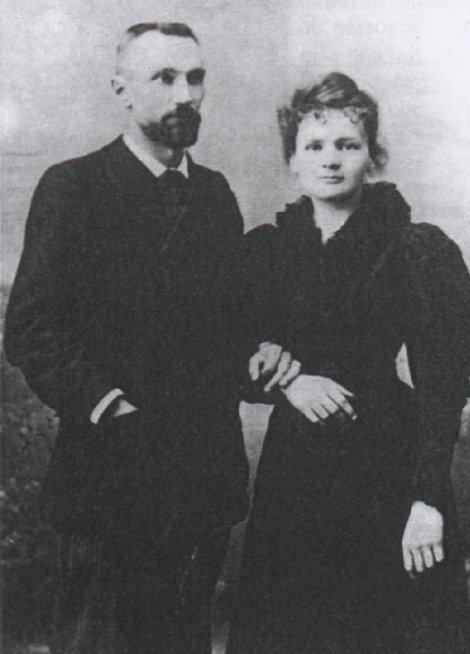 «Мы жили как очарованные»
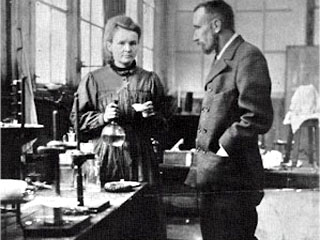 «Это была героическая 
эпоха в нашей совместной 
жизни»
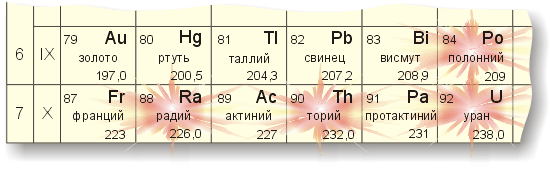 Иногда они вместе мечтали о предстоящем открытии: «Как думаешь, как он будет выглядеть?» - спрашивала Мари – «Он должен быть очень красивым» - отвечал Пьер. Они мечтали об одном элементе, но оказалось, что открыли не один, а сразу два радиоактивных элемента. Первый Мари назвала полонием в честь своей родины, второй – радием.
Потом она ходила в лабораторию даже по ночам, чтобы постоянно видеть его «излучающее  голубое сияние». Однажды у дверей лаборатории она шепнет Пьеру: « Не включай свет… Он прекрасен, как мы и хотели». Там, в темноте, будто повиснув в воздухе, светилось ее открытие.
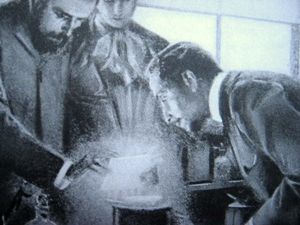 Мировой бизнес высоко оценил (в буквальном смысле слова) необыкновенные свойства радия: 750 тысяч франков за один грамм вещества. Его промышленное производство сулило баснословно высокие прибыли. Но секрет производства был известен только супругам Кюри. И вот они встали перед выбором: запатентовать методику, стать собственниками радия и обеспечить себе безбедную жизнь, или же… «Радий принадлежит не мне, а всему миру», - решила Мария, Пьер добавил: «Это было бы противно духу науки». И супруги Кюри обнародовали свой «рецепт».
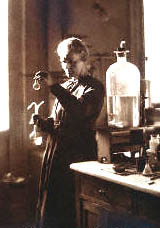 Радий принес ей всемирную славу, в которой она не нуждалась, и отнял у нее жизнь.
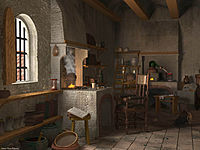 Я не буду погружать вас в дебри науки, которая именуется алхимией. Известно, что все алхимики искали, в основном, золото. Одному из таких искателей мы и обязаны открытием фосфора, которое случилось уже на закате этой великой науки. Звали его Хенниг Бранд.
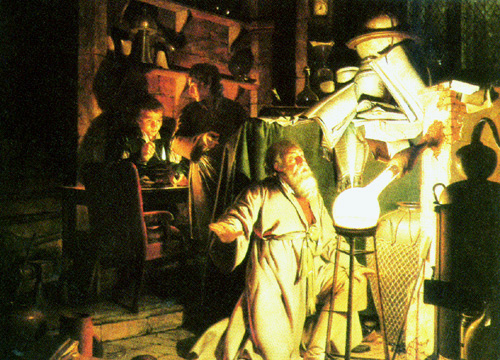 Бранд начал длительное прокаливание «мертвой головы». Через некоторое время он с удивлением обнаружил светящийся порошок, который в великой радости назвал фосфором, то есть светоносцем. Бранд принял полученный светящийся порошок за «элементарный огонь», который является одной из форм существования «первичной материи».
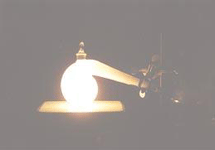 Бранд сразу же начал попытки получить с помощью открытого вещества вожделенное золото. Однако все попытки ни к чему не привели. Тогда Бранд нашел другой способ превращения фосфора в золото: он стал продавать его, причем брал за фосфор значительно дороже золота.
Какой свет излучают мерцающие в темноте элементы? Одухотворен ли он благородством исследователя или напоминает по блеску золотые монеты? Не забыли ли ученые о своем предназначении или их действиями руководила лишь жажда наживы? В мире исследователей есть разные люди. Главное помнить, путь какого человека следует повторить и принять, как свой собственный.